Prinsip Ekonomi dalam Usahatani
Prodi Agribisnis FP UNS
September 2016
Ingat Kembali!
Apa perbedaan pertanian rakyat dengan perusahaan pertanian?
Pertanian Rakyat
Perusahaan Pertanian
Pengertian Usahatani (Farm)
Himpunan dari sumber2 alam yg terdapat ditempat yg diperlukan untuk produksi pertanian seperti tumbuhan, tanah dan air, sinar matahari, bangunan2 yang didirikan di atas tanah dsb (dpt berupa usaha bercocok tanam atau memelihara ternak)
Ilmu yg mempelajari cara2 menentukan, mengorganisasikan, dan mengkoordinasikan penggunaan faktor2 produksi seefektif & seefisien mungkin shg produksi pertanian menghasilkan pendapatan keluarga petani yg lebih besar
Tempat atau bagian dari permukaan bumi dimana pertanian diselengarakan oleh seorang petani, penyakap, atau manajer yang digaji (Mosher) 

Prinsip2 ekonomi mikro yg diterapkan pd produksi pertanian
Ilmu Usahatani
Usahatani tidak dapat diartikan sbg perusahaan tetapi sbg way of life 
Perkebunan merupakan suatu perusahaan
Menurut Courtenay, perusahaan lbh mendekati suatu factory drpd farm
Maka perlu mengenal adanya ilmu pengelolaan perkebunan (estate management), disamping farm management
Manajemen Usahatani
Ternyata petani melakukan pencatatan atau mengadakan perhitungan ekonomi dan keuangan dalam mengusahakan pertaniannya
Petani membandingkan antara hasil yg diharapkan akan diterima pada waktu panen (revenue) dengan biaya (cost) yg dikeluarkan
Hasil yg diperoleh disebut produksi dan biaya yg dikeluarkan disebut dg biaya produksi
Fungsi Produksi
Produksi yaitu proses kombinasi dan koordinasi material2 dan kekuatan2 dalam pembuatan suatu barang atau jasa
Fungsi Produksi adalah sebuah deskripsi matematis atau kuantitatif dari berbagai macam kemungkinan produksi teknis yang dihadapi oleh suatu usahatani 
Fungsi yg menunjukkan hub antara hasil prod fisik (output = Y ) dg faktor2 produksi (input = X = X1 , X2, ………..  Xn)
Y = f ( X1 , X2, ………..  Xn )
Efisiensi Usahatani
Banyaknya hasil produksi fisik yang dapat diperoleh dari satu kesatuan faktor produksi
Efisiensi meliputi :
Efisiensi teknis adalah ratio antara produk dengan input yang diukur dengan satuan fisik atau  Y/X  atau  APP.  Efisiensi teknis akan mencapai maksimum pada saat Produksi Rata-Rata  (APP) mencapai maksimum
Efisiensi ekonomis tertinggi/mencapai maksimum pada saat keuntungan (selisih antara penerimaan dengan biaya) paling besar
Biaya
Arti : 
semua pengeluaran produsen untuk memperoleh faktor-faktor produksi guna menciptakan barang
Penggolongan Biaya : 
Biaya uang dan  biaya in natura
Biaya tetap (Total Fixed Cost = TFC )
Biaya variabel   (Total Variable Cost = TVC )
Biaya implisit dan biaya eksplisit
dll
Biaya Uang dan In Natura
Biaya Uang: biaya yg berupa uang tunai
Contoh: biaya upah TK, biaya bibit, dsb
Biaya In Natura: biaya yang dikeluarkan dari perhitungan banyaknya hasil produksi yg diperoleh
Contoh: biaya panen, bagi hasil, pajak
Biaya Tetap dan Biaya Variabel
Biaya Tetap: jenis biaya yg besar kecilnya tidak tergantung pd besar kecilnya produksi
Contoh: sewa tanah, penyusutan alat, dsb
Biaya Variabel: biaya yg besar kecilnya berhubungan langsung dengan besar kecilnya produksi
Contoh: biaya bibit, pupuk, dsb
Biaya Implisit dan Eksplisit
Biaya Implisit: biaya yang secara ekonomis harus ikut diperhitungkan sebagai biaya produksi, meskipun tidak dibayar dalam bentuk uang. 
Contoh: upah tenaga kerja keluarga
Biaya Eksplisit: semua pengeluaran yang dikeluarkan untuk membayar faktor2 produksi
Contoh: bahan baku, upah TK
Konsep Biaya
Biaya Total (Total Cost)	  TC =  TVC + TFC

Biaya Marginal ( Marginal Cost )
                               Δ  TC           Δ TVC
          MC    =     --------     =    --------
                               Δ  Y              Δ Y

Biaya Rata2 ( Average Total Cost = Average Cost )       
                                                  TC
          ATC    =    AC    =     --------
                                                   Y
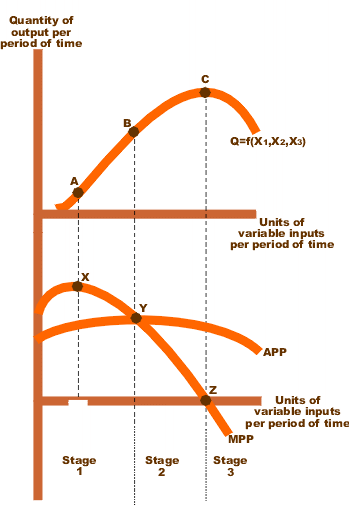 Gambar Tahapan Produksi
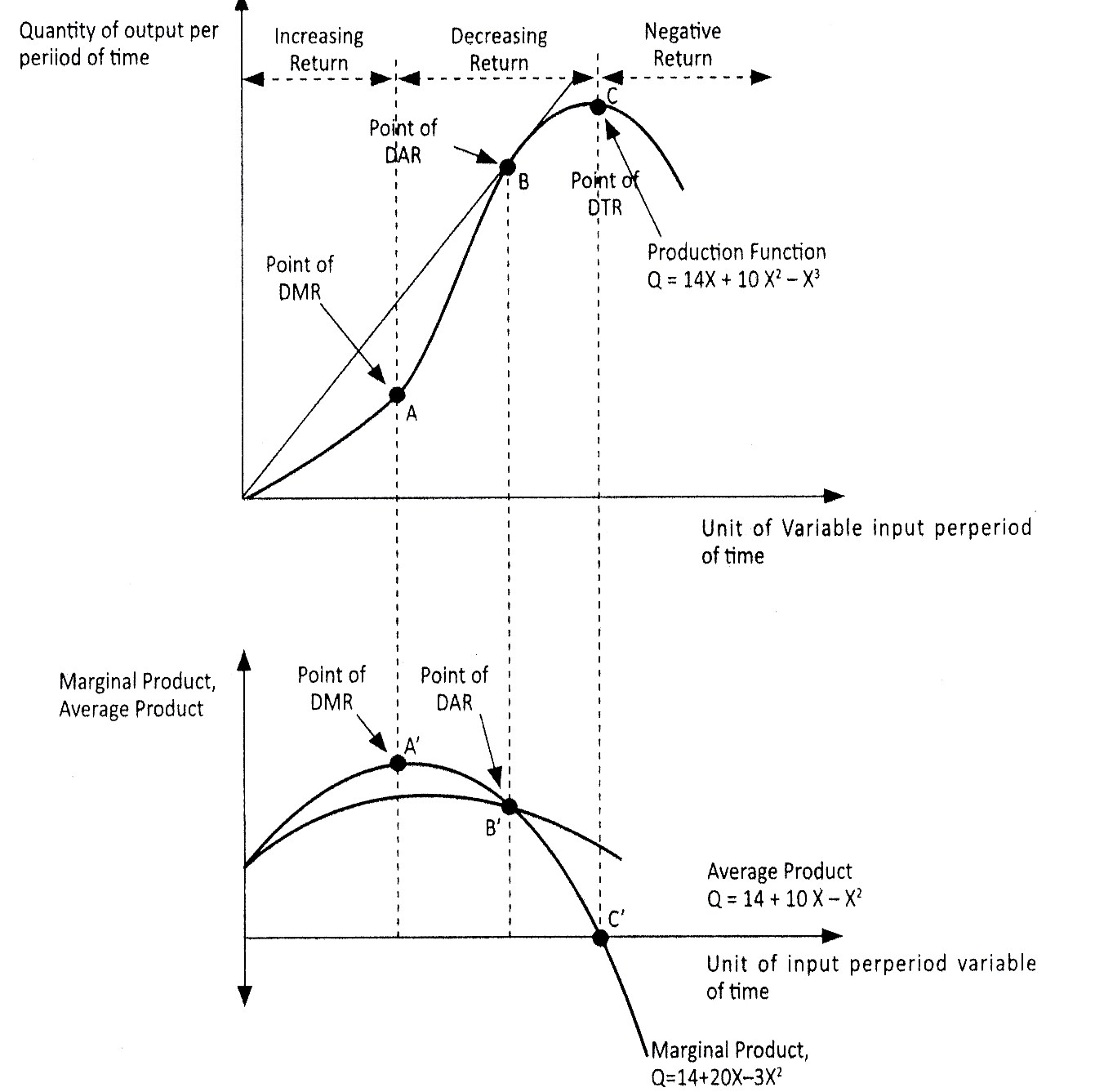 Konsep 
The Law of Deminishing Returns
Contoh Soal:  Lengkapi tabel berikut, selanjutnya gambarkan dalam 1 bidang koordinat
Penerimaan (Total Revenue = TR)
Adalah sejumlah nilai uang yg diterima produsen dari penjualan output (barang / jasa )



Dimana;
Y    :    Jumlah output yang dihasilkan
Py  :    Harga output

Kalau produsen menghasilkan n jenis produk, maka :
   TR total   =  TR1       +     TR2       +     ………..   TRn      
   TR total   =  Y1 . P1  +    Y2 . P2   +     ……….  Yn . Pn
TR  =  Y . Py
Pendapatan = Keuntungan (Profit)
Merupakan selisih antara penerimaan (nilai output) dg jumlah biaya yg dikeluarkan
Л    =   TR  -   TC
Analisis Pendapatan dan Biaya Usahatani
Berdasarkan keputusan konggres internasional di Bukarest:
Pendapatan kotor (Gross Return)
Yaitu semua pendapatan yang diperoleh dari semua cabang dan sumber di dalam usahatani selama satu tahun, yang dapat diperhitungkan dari hasil penjualan, pertukaran, dan penaksiran kembali
Biaya alat-alat luar
Yaitu semua pembayaran yang diberikan oleh usahatani untuk memperoleh pendapatan kotor, berupa pembayaran saprodi, tenaga kerja luar, dan iuran2 dalam kegiatan usahatani
Biaya mengusahakan (farm expense)
Biaya alat-alat luar ditambah dg upah TK keluarga sendiri yg diperhitungkan berdasarkan upah yang dibayarkan kepada TK  luar
Biaya menghasilkan (cost of production)
Biaya mengusahakan ditambah dengan bunga dari aktiva yang dipergunakan dalam usahatani
Pendapatan bersih (net return)
Dapat diperhitungkan dengan mengurangi pendapatan kotor dengan biaya mengusahakan
Analisis Usaha Budidaya Stroberidi Tawangmangu Tahun 2010
Jika diketahui:
Produktivitas stroberi rata-rata 0,4 kg/tan/th. Dari 10.000 bibit yang ditanam, hanya 80% yg produktif.
Harga jual terendah adalah Rp 7.500/kg

Carilah produksinya, penerimaan kotor, dan pendapatannya!